Webprogramozás válogatott fejezetei
A kurzus tartalma
1. modul. HTML és CSS
2. modul. JavaScript
3. modul. JavaScript keretrendszerek
4. modul. Szerveroldali programozás
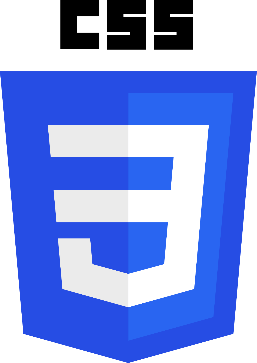 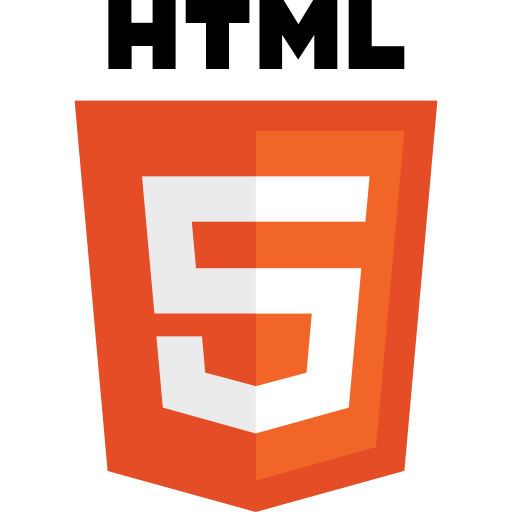 HTML és CSS
A HTML jelölőnyelv
A CSS stíluslapok
A Bootstrap stíluslap keretrendszer
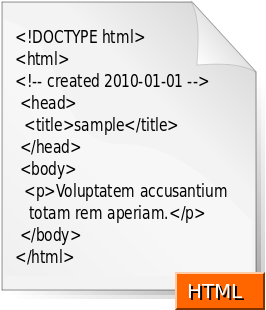 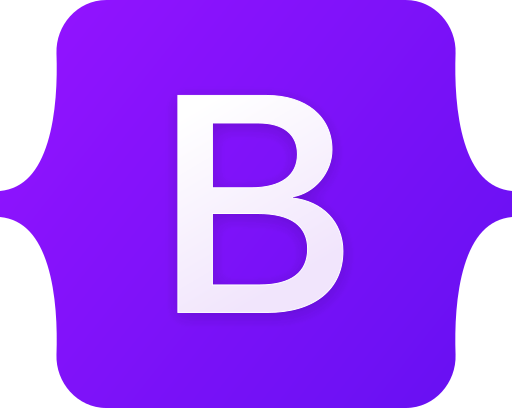 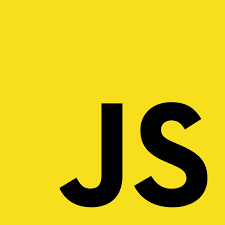 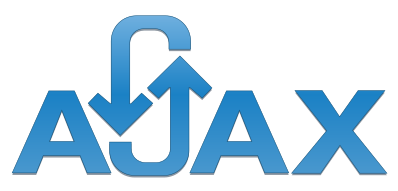 JavaScript
JavaScript DOM
AJAX
jQuery
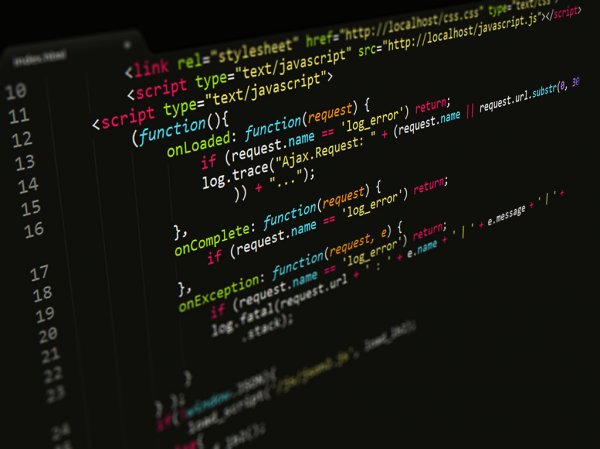 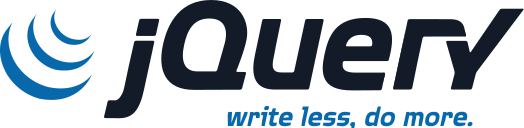 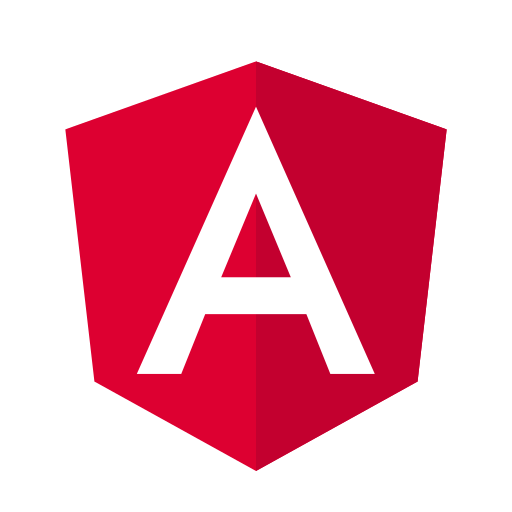 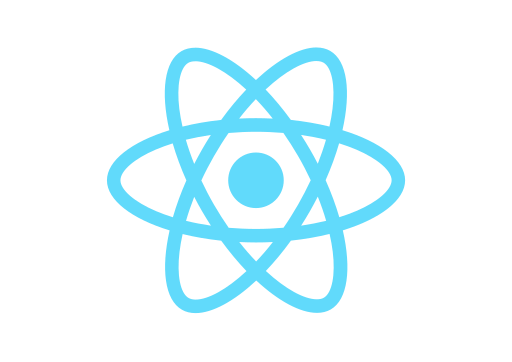 JavaScript keretrendszerek
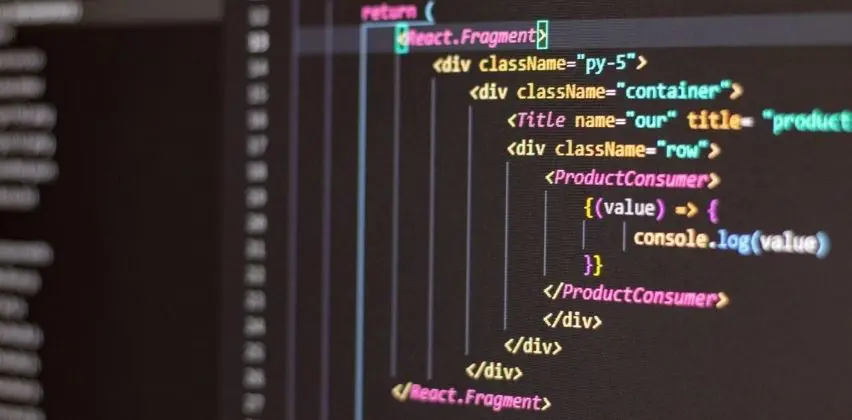 Angular
ReactJS
Szerveroldali programozás
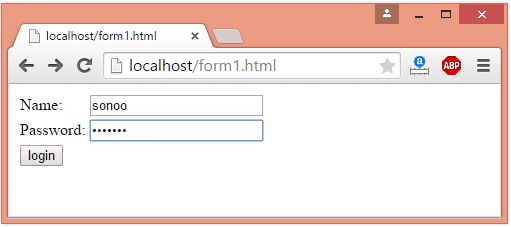 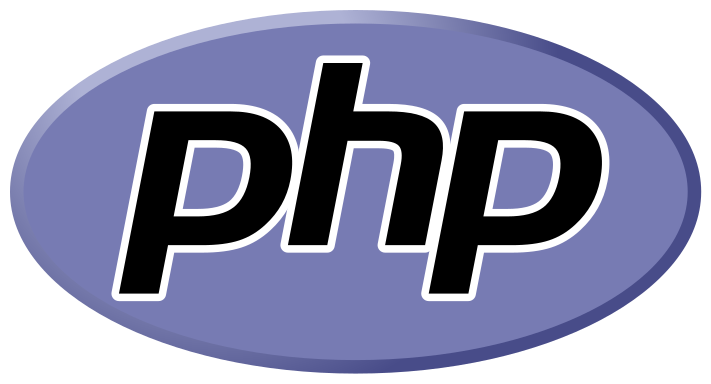 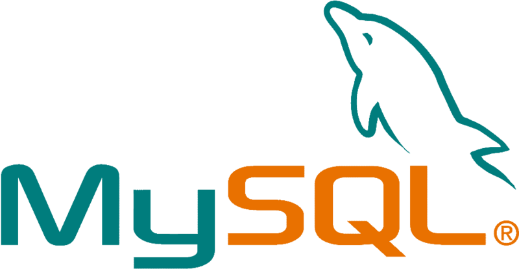